Гимнастика для мозга. Здоровьесбережение обучающихся
Презентация на основе  практической деятельности 
психолого-педагогического сопровождения 
детей в условиях  ФГОС


 Подготовила 
Хлебенкова Маргарита Петровна

2018
Улучшение деятельности по детскому здоровьесбережению в образовательном процессе
Дать понятие латерального развития.
Предложить практические приёмы гармонизации работы головного мозга
Цель и задачи
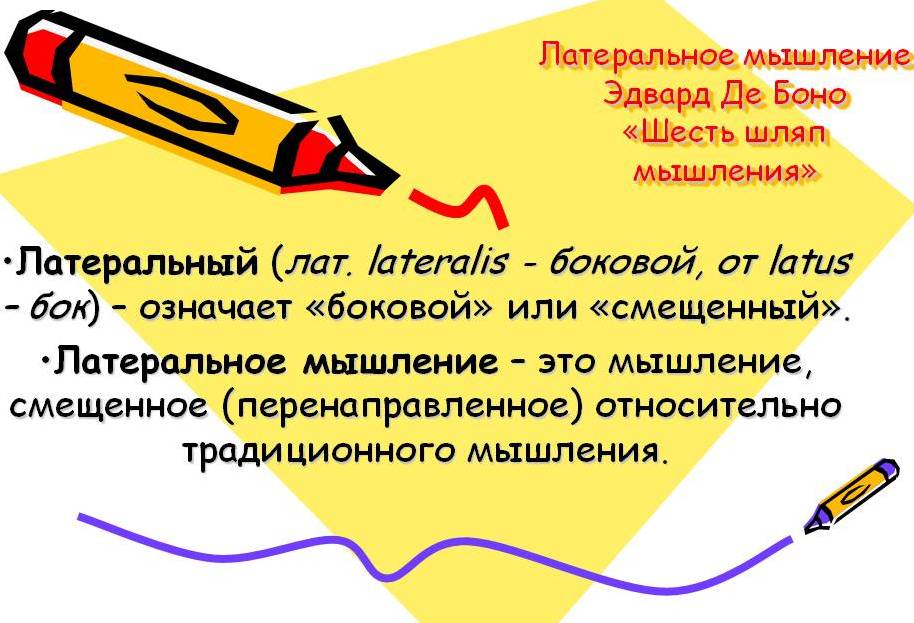 • Латерализация – это процесс перераспределения психических функций между левым и правым полушариями головного мозга
I.Что такое латеральность?
Перекрёстная латеральность
Двигательная асимметрия
Латерализация функций в полушариях головного мозга
Межполушарное взаимодействие
Гимнастика для мозга. 
	Упражнения:
«Думающий колпак»;
«Сова»;
«Крюки Деннисона»;
«Перекрёстные шаги (стоя и сидя)»;
«Перекрёстные прыжки»;
«Погладь-похлопай»;
«Велосипед»;
«Квадрат-треугольник»;
«Зеркальное рисование;
«Графическая восьмёрка»;
«Помпа»
«Перекрёстная дискуссия»
II.Гармонизация работы левого и правого полушарий головного мозга
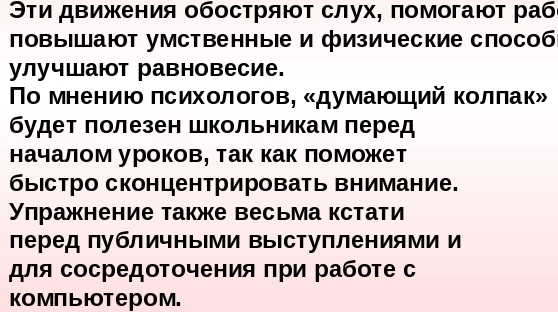 Упражнение «Думающий колпак»
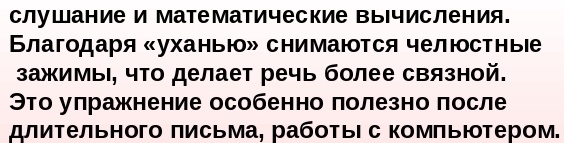 Упражнение «Сова»
Упражнение «Крюки Деннисона»
«Перекрёстные шаги» способствуют развитию координации и ориентации в пространстве, делают более успешными приобретение навыков чтения, письма, слушания, усвоения новой информации. А ещё снимают боль в пояснице и подтягивают мышцы живота.
Проследите, не слишком ли низко опускается локоть, нет ли излишнего наклона в пояснице. 	Можно за спиной соединять правую руку и левую ногу и наоборот.
Упражнение «Перекрёстные шаги (стоя)»
Упраж-нение «Пере-крёст-ные шаги (сидя)»
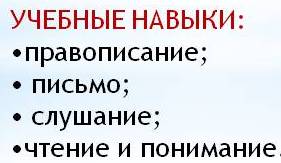 Упражнение «Перекрёстные прыжки»
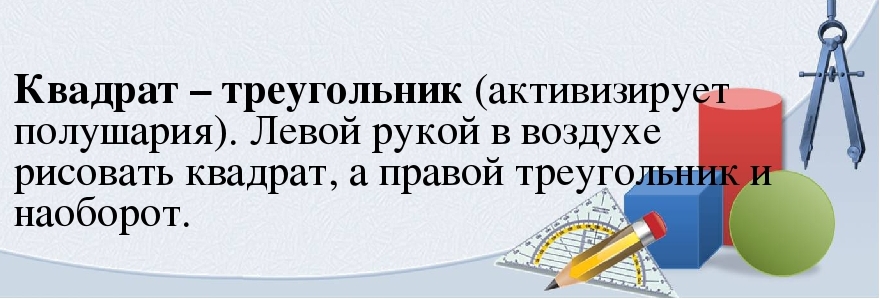 Упражнения «Погладь-похлопай», «Велосипед», «Квадрат-треугольник»
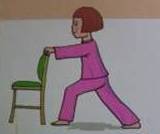 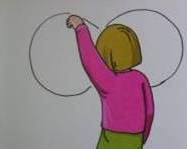 Упражнения «Зеркальное рисование», «Графическая восьмёрка» «Помпа»
Ребята, ответьте на вопрос «Здоровье – это важно?
Пример упражнения «Перекрёстная дискуссия», которое можно использовать на любом уроке
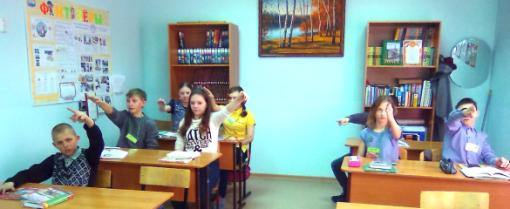 «Фантазёры» и гимнастика для мозга:сохраняем здоровье,активизируем мышление, память, внимание